Інтернет – проектЛіги старшокласниківВатутінської спеціалізованої школи І-ІІІ ступенів №1 Ватутінської міської ради Черкаської області

Гляди, не забудь – людиною будь!
Мета: 
 Виховувати в учнів прагнення бути чуйним до інших, формувати якості доброзичливої особистості;
 Формувати комунікативні навички між підлітками і представниками старшого покоління;
- Надання допомоги людям, що перебувають у складних життєвих обставинах та потребують уваги.
01 жовтня у всьому світі  щорічно відзначається міжнародний день людей похилого віку, а в Україні ­­­– ще й День ветерана. Це добре, світле і  дуже актуальне свято. 
	25 вересня, напередодні святкування Дня людей похилого віку та Дня ветерана,  відбулася зустріч учнів 7-А класу з мешканцями БО «Ватутінський центр  соціальної опіки «Дім милосердя», під час якої учні виступили з концертною програмою і  передали  подарунки  у вигляді речей першої необхідності зібрані учнівськими колективами закладу.
Натомість мешканці закладу подякували учням школи за доброзичливу атмосферу та піднесений настрій,  який було створено для душі…  і запевнили що будуть раді бачити учнів в будь – який час. Натомість учні школи запевнили, що такі зустрічі будуть відбуватися щорічно і неодноразово.
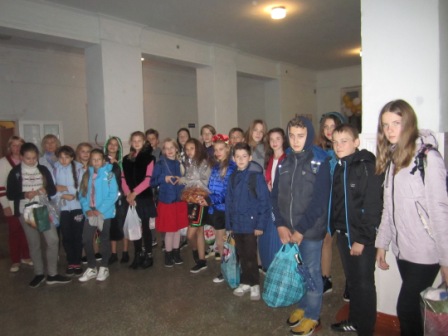 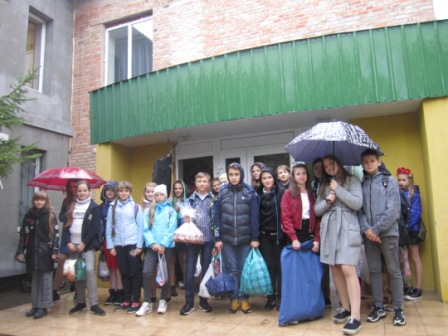 У цьому світі стільки любові, що вистачить на всіх, потрібно лише вміти шукати.
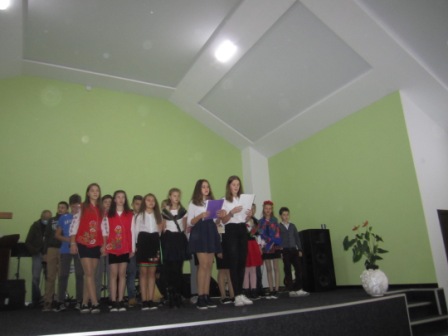 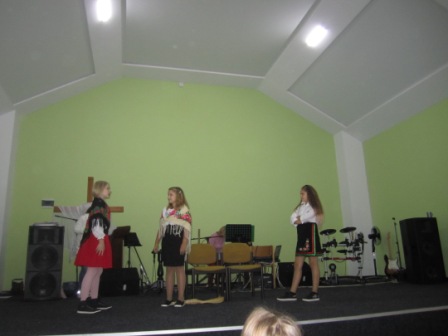 Єдине у світі, що має цінність, це діяльна душа.                            
                                                М.Емерсон
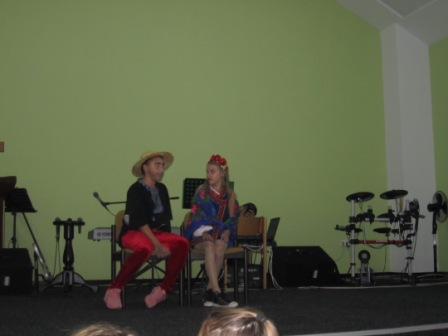 Єдина цінність людини полягає в її здатності робити цей світ дещо краще.     
                                                   Ю. Ленг
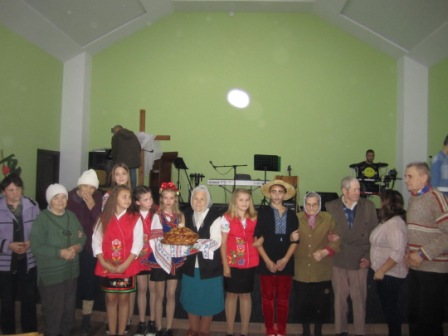 Любов - це вогонь, яким необхідно поділитися.
                                               Г.Башляр.
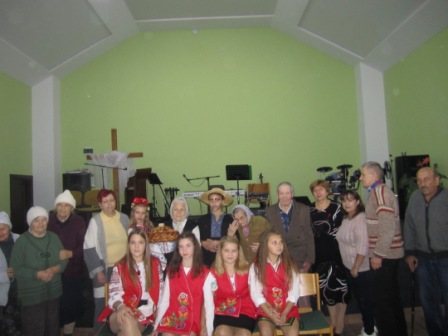 Любов – це небесна краплина, яку Боги додають до чаші життя, щоб зменшити її гіркоту.
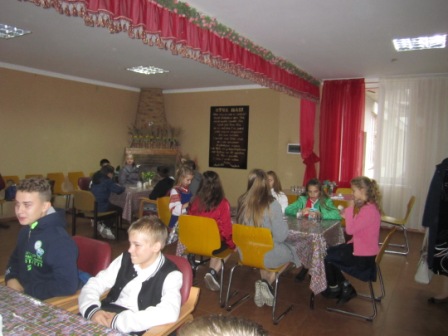 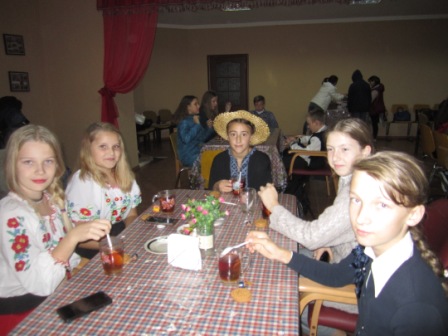 Любов робить неможливе можливим.                           Й Гете.
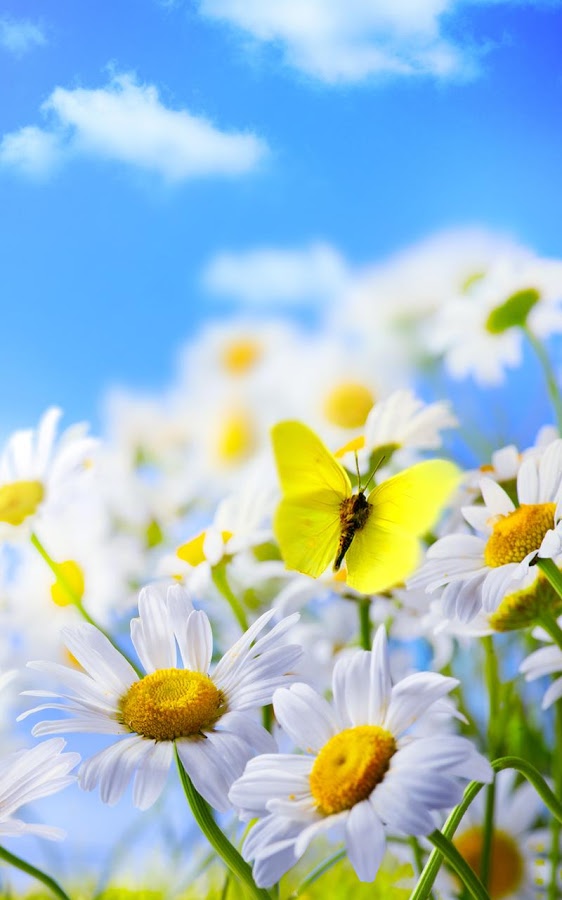 ЗРОБИ ВСЕ ЩО МОЖЕШ, ЩОБ ЛЮДИ ВІДЧУВАЛИ, ЩО ЇХ ЛЮБЛЯТЬ
БУДЬ ЩАСЛИВИМ!!!